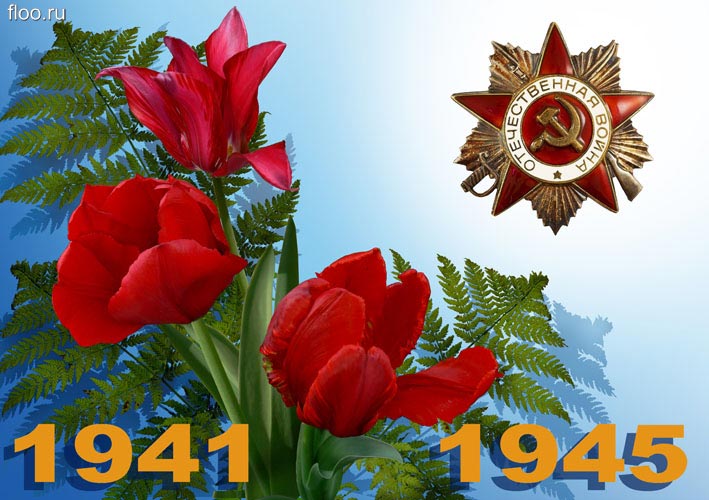 МБОУ  Аулкошкульская ООШ
«Мы помним»
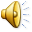 Конкурс чтецов:«В тяжкий час земли родной»
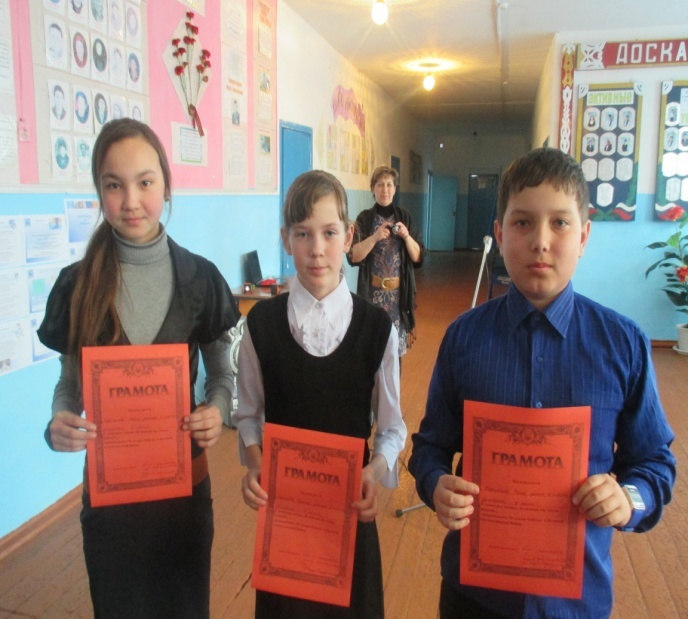 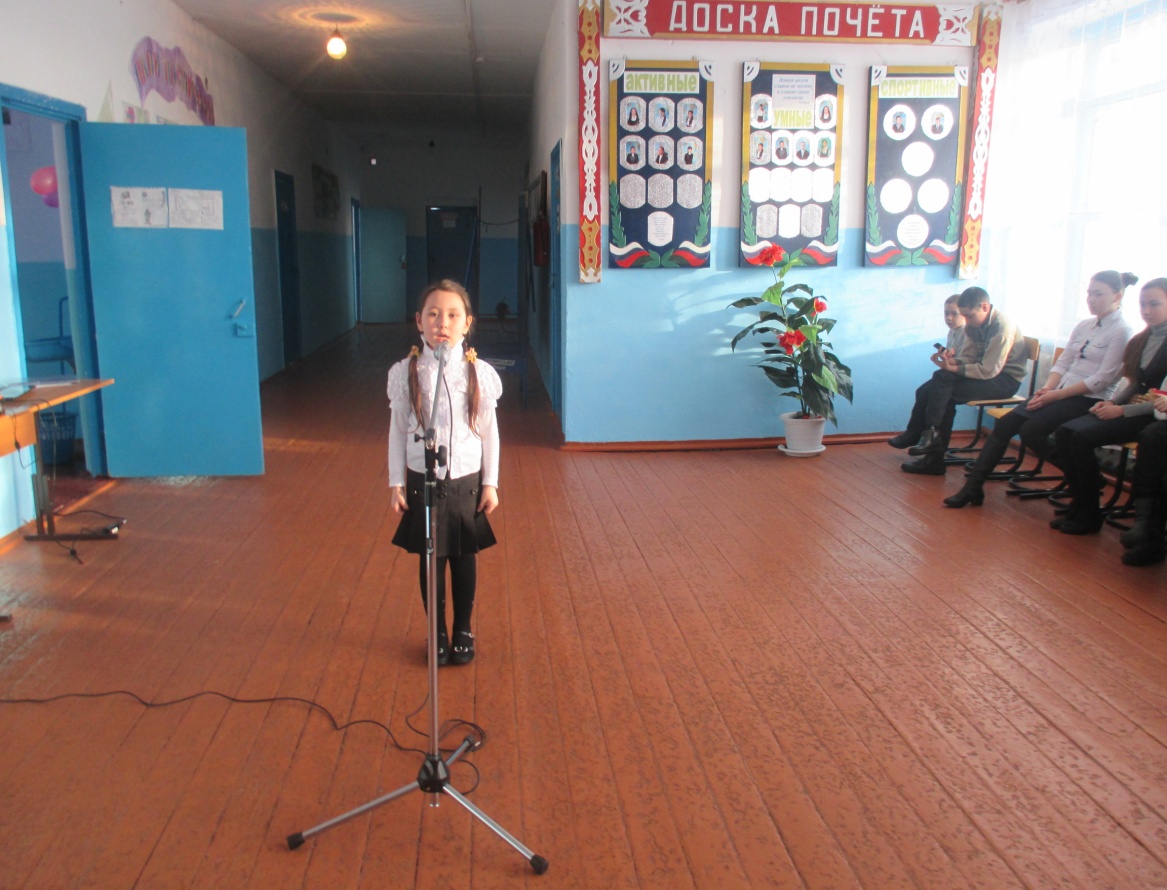 Музейный урок: «Пионеры-герои».
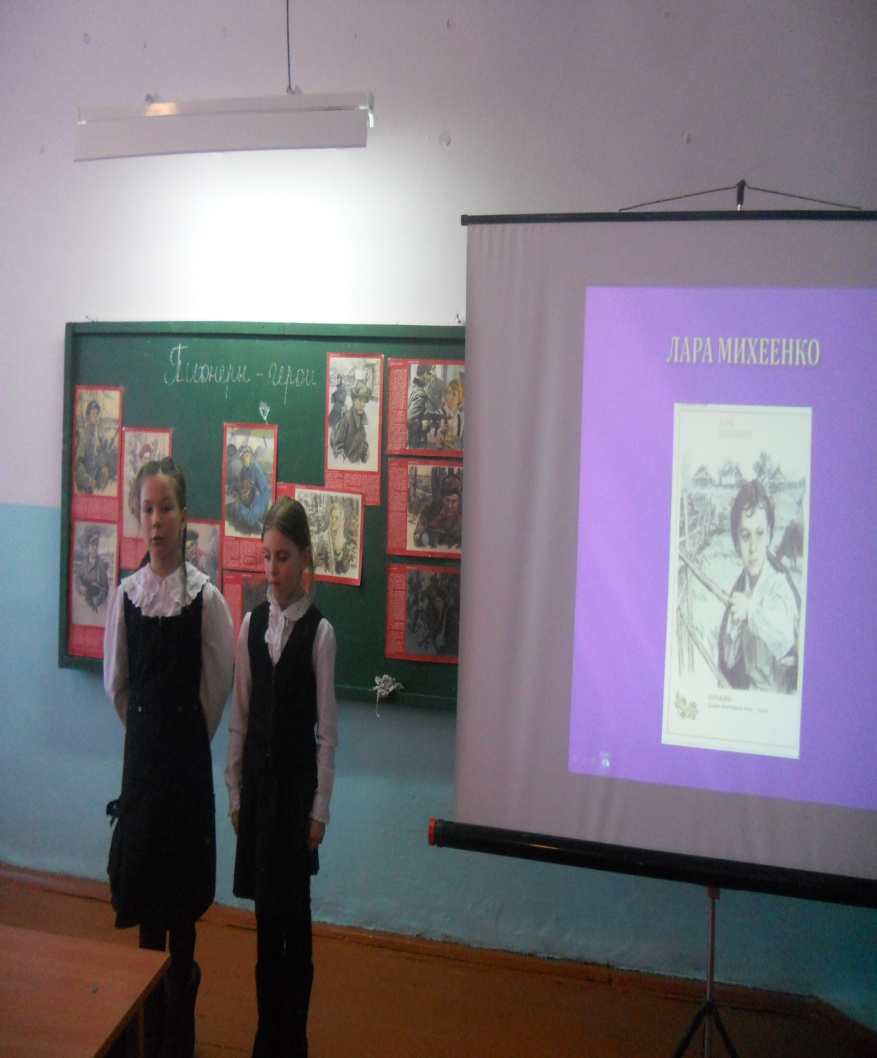 Конкурс рисунков
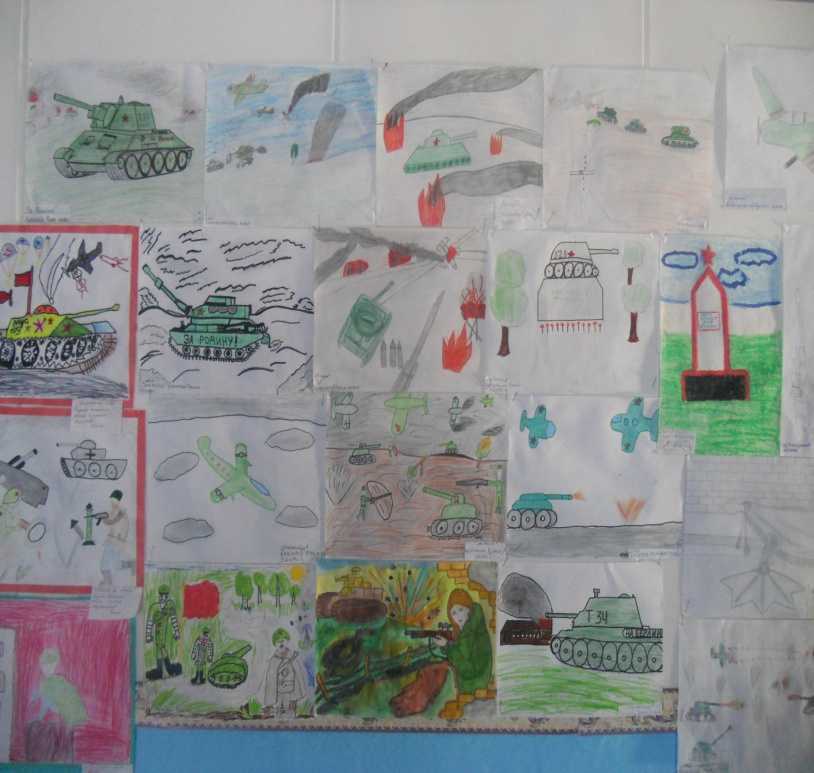 Конкурс военной песни
6 ,5 классы
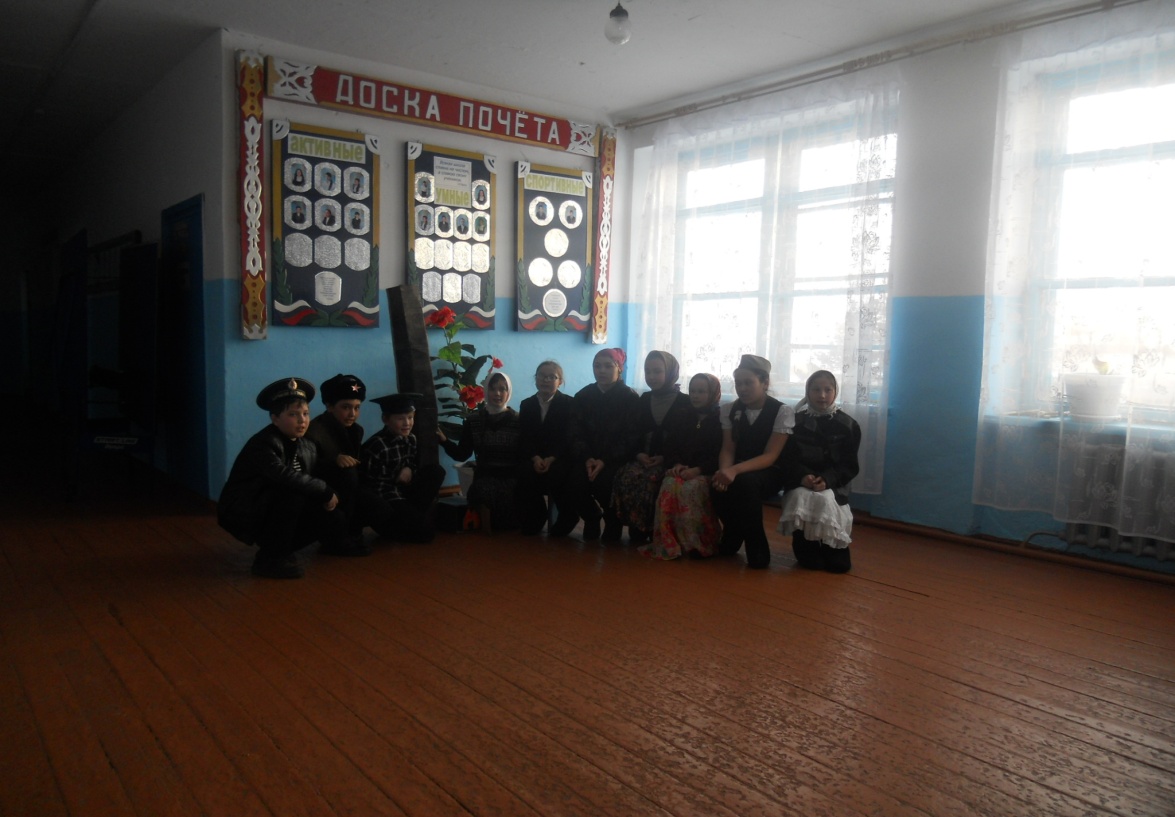 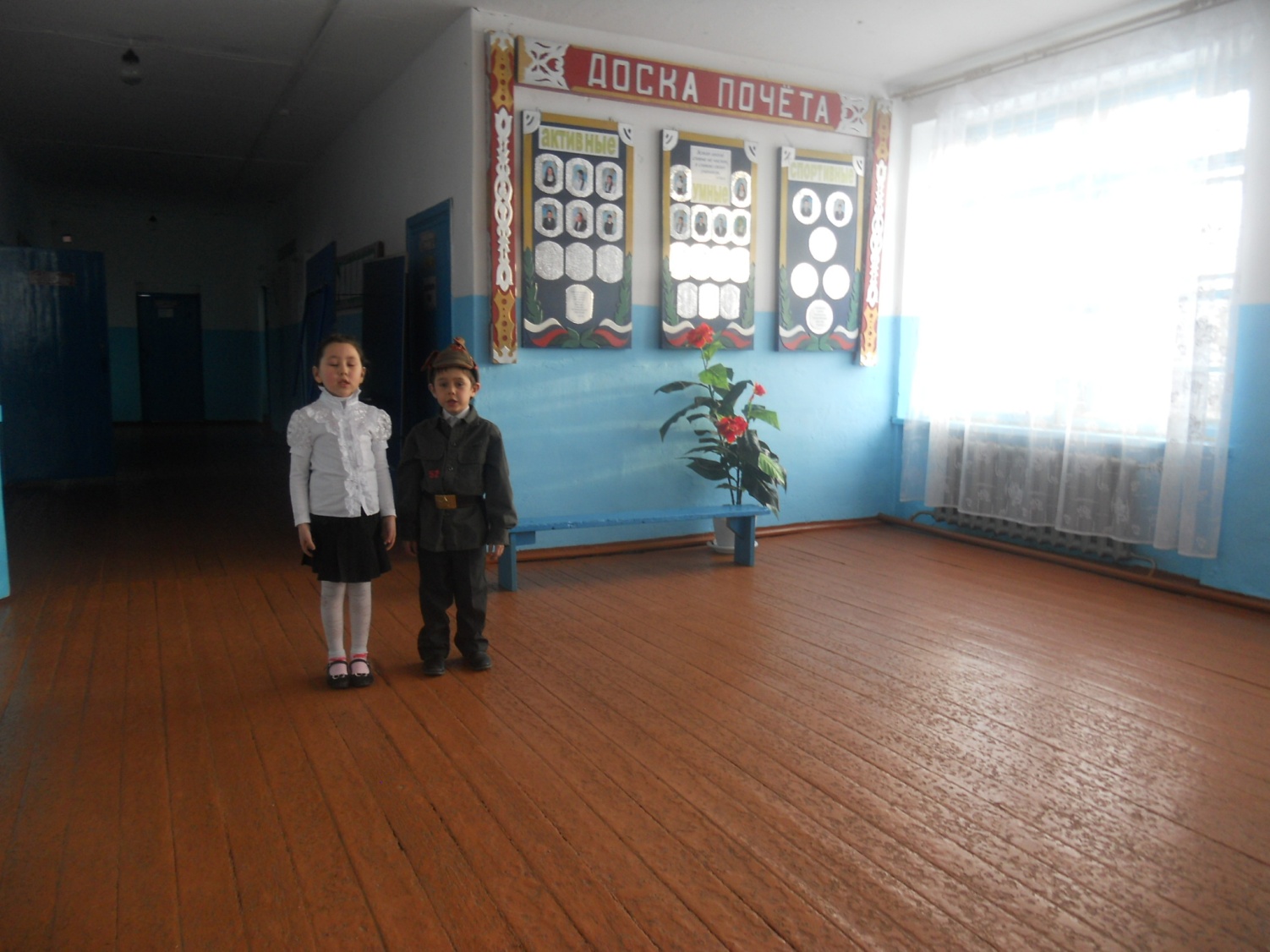 2, 4 классы
1 класс
Уроки мужества
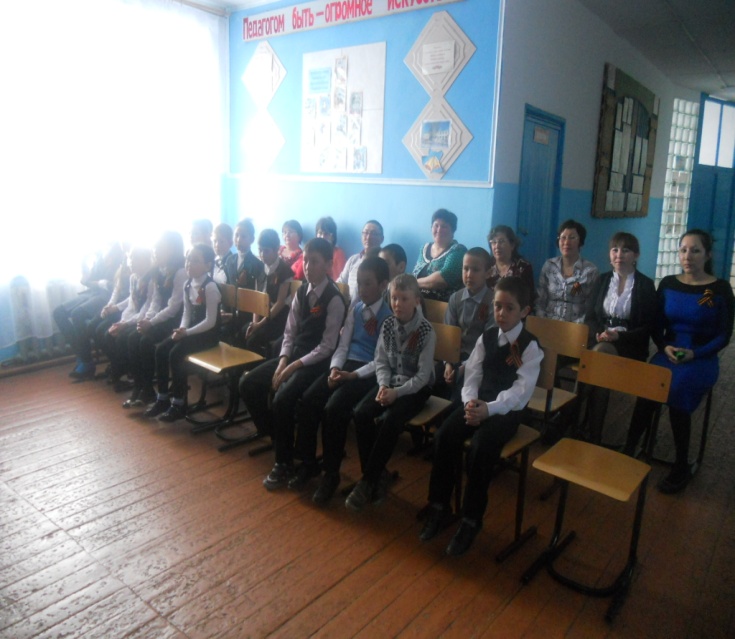 Мероприятие: «Идут девчата по войне»
Фронтовой кинотеатр
Спортивные состязания
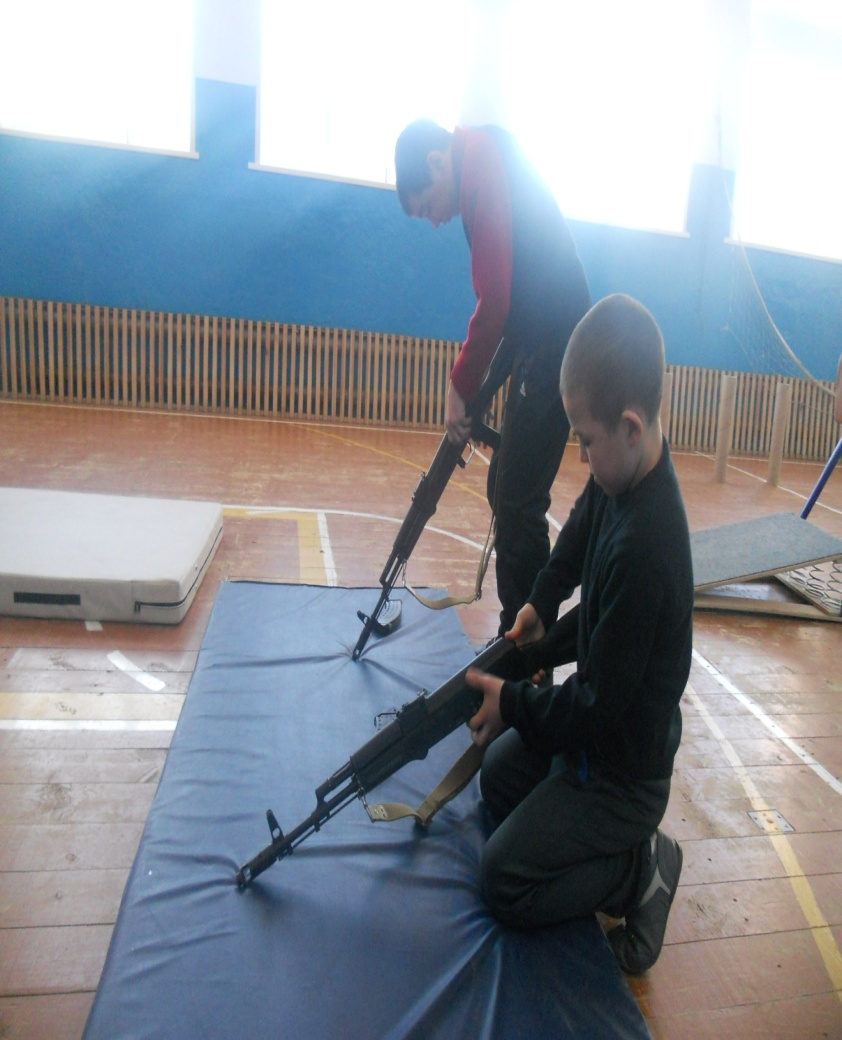 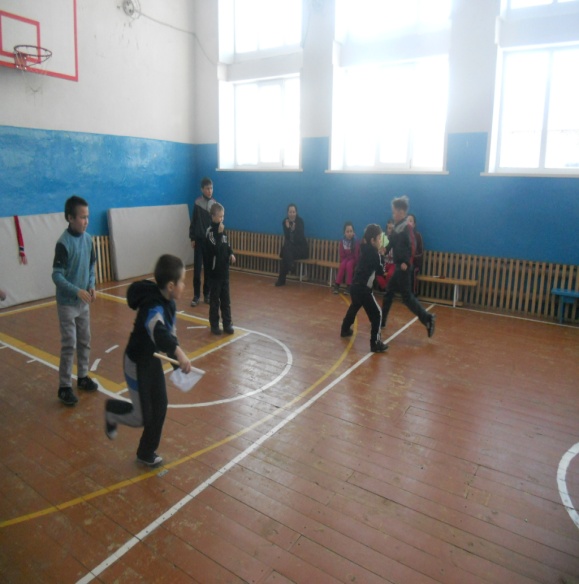 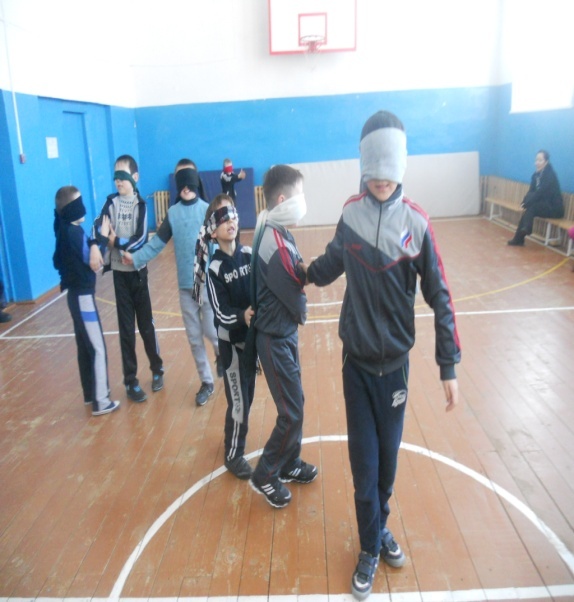 Календарь Победы
Акция «Прочитанная книга»
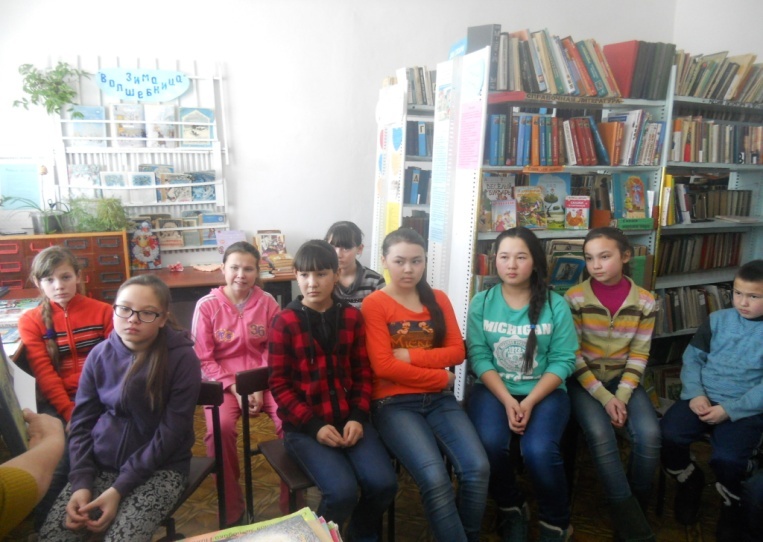 Встреча с тружениками тыла
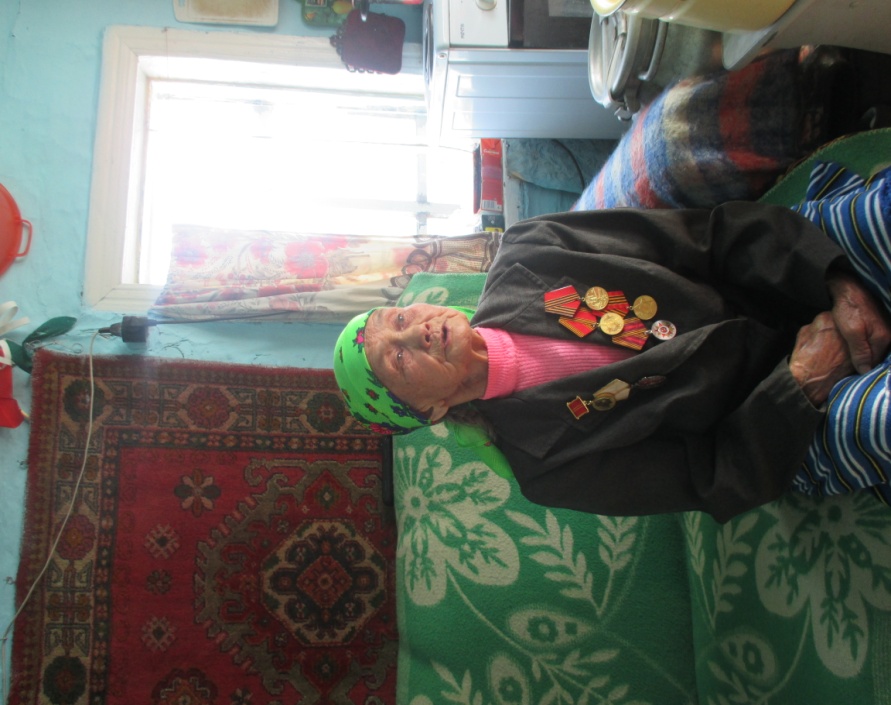 Аминова У.А.
Мухаметшин А.
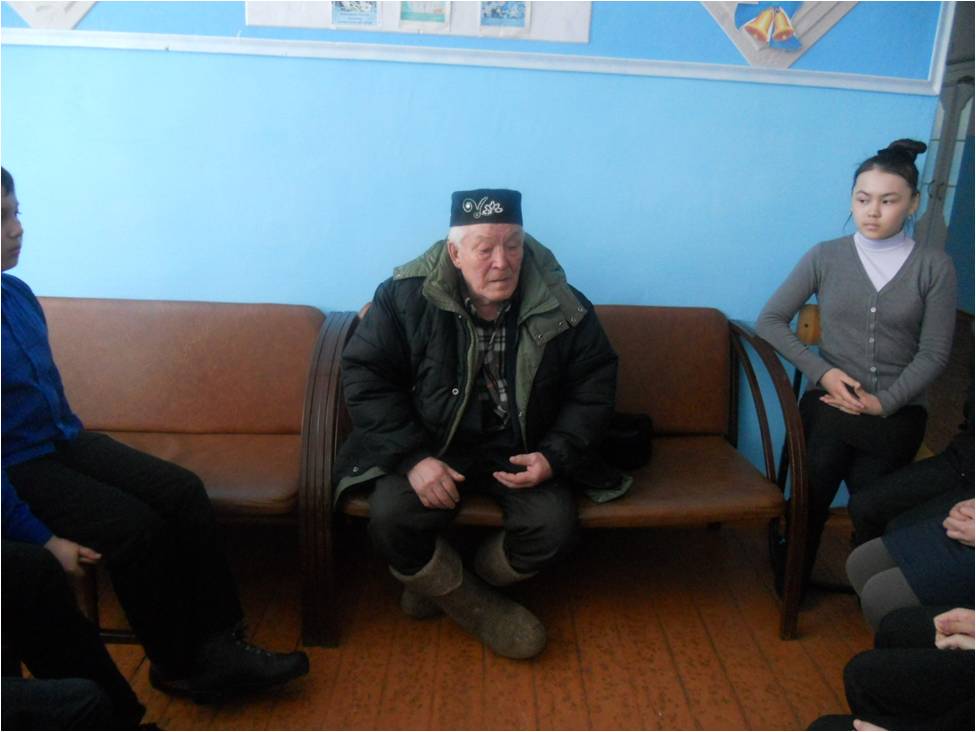 Шамсутдинова М.
Викторина: «Победа, как она далась»
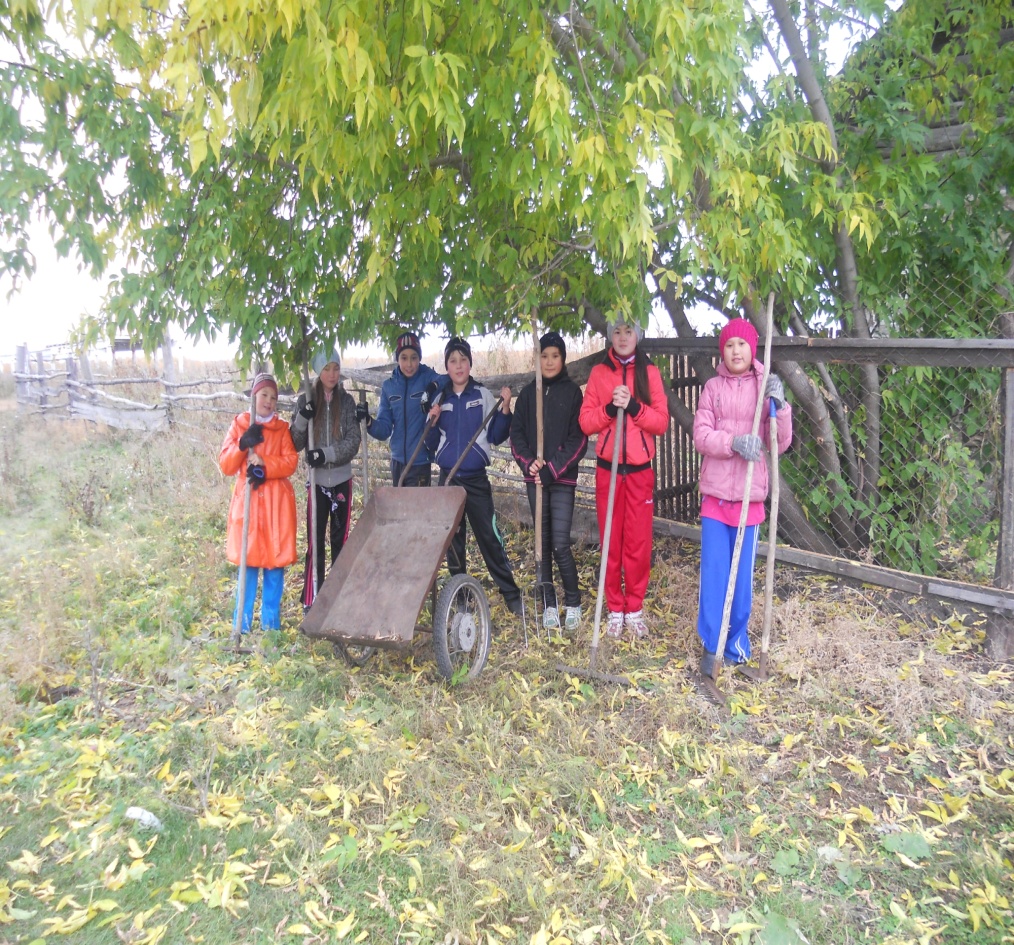 Помощь ветеранам